Internaționalizarea în educație 
prin proiecte europene

-noutăţi şi recomandări-

Inspector şcolar pentru proiecte educaționale, 
prof. Gabriela Conea
1
Ce este internaționalizarea?

 cooperare transnațională între furnizorii de educație și formare
promovarea apariției unui spațiu european de învățare pe tot parcursul vieții și creșterea sensibilizării cu privire la acesta
2
Beneficii ale internaționalizării

dezvoltarea calității privind: 
competențele personalului: didactice și manageriale
cultura organizatională (modelul Hofstede): reducerea distanței față de putere, atitudine pozitivă față de noutate, schimbare și diferente culturale, receptivitate la diversitatea socială, lingvistica și culturală
 creșterea prestigiului în comunitate
 creșterea atractivității școlii pentru elevi, profesori și părinti
noi metode sau instrumente de predare, 
consolidarea legăturilor cu instituțiile partenere 
Nicio școală fără internaționalizare!
3
Proiecte  în implementare
4
Formări 
Erasmus+
5
Noutăți – candidaturi proiecte
6
Noutăți – competiții naționale
7
Recomandări
8
Recomandări
9
Recomandări
10
Campania ”Sunt agent al schimbării!”
Didactic și management: 1 septembrie 2015-1 martie 2019
Termen limită: 19 aprilie 2019
Orizont de perspectiva 2030

Agenda Educației Globale 2030 - coordonată de UNESCO, face parte dintr-o mișcare globală de eradicare a sărăciei prin intermediul a 17 Obiectie de Dezvoltare Durabilă în cadrul programului Educația 2030. 
Vizează „asigurarea calității unei educații inclusive și echitabile și promovarea oportunităților de învățare pe toată durata vieții pentru toţi”, și are trei piloni:
1. Dezvoltare organizațională 
2. Educație incluzivă 
3. Facilitarea accesului pe piața muncii
12
Cine luptă, poate sa piardă. Cine nu luptă deja a pierdut 
B. Brecht
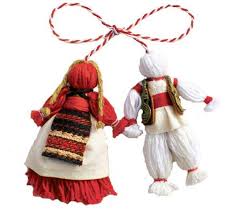 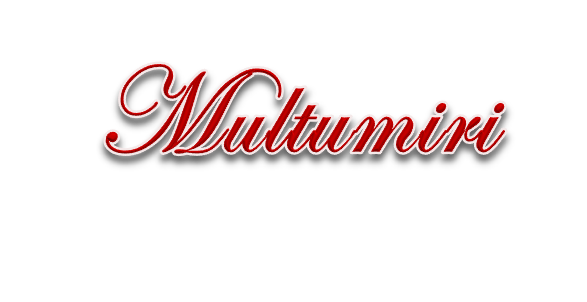